Постановка экспериментов – один из способов развития творческого мышления
Эксперимент выступает как:
метод обучения;
форма организации педагогического процесса;
вид познавательной деятельности.
Эксперименты подразделяются на:
иллюстративные
поисковые
решение экспериментальных задач
Последовательность действий
осознание того, что хочешь узнать;
формулирование задачи;
продумывание методики;
прогнозирование результатов;
выполнение работы;
наблюдение и фиксирование результатов;
анализ полученных данных;
словесный отчет;
формулировка выводов.
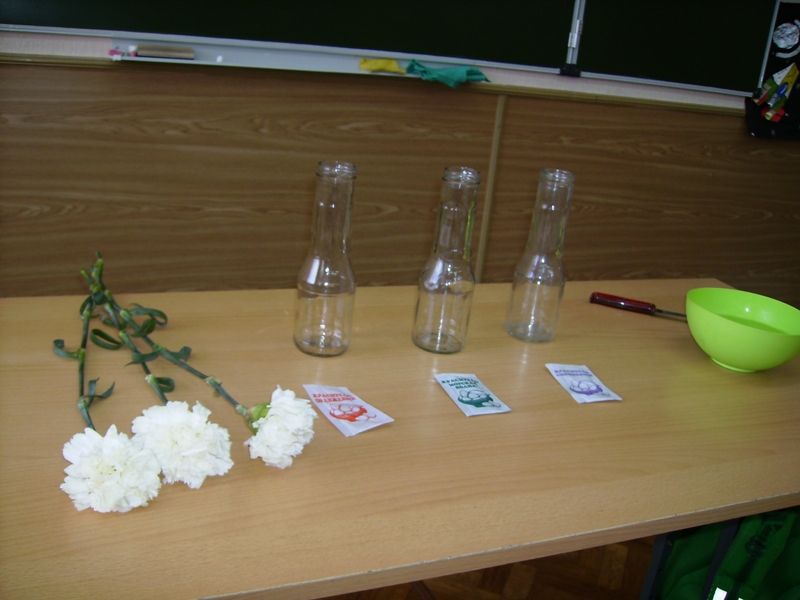 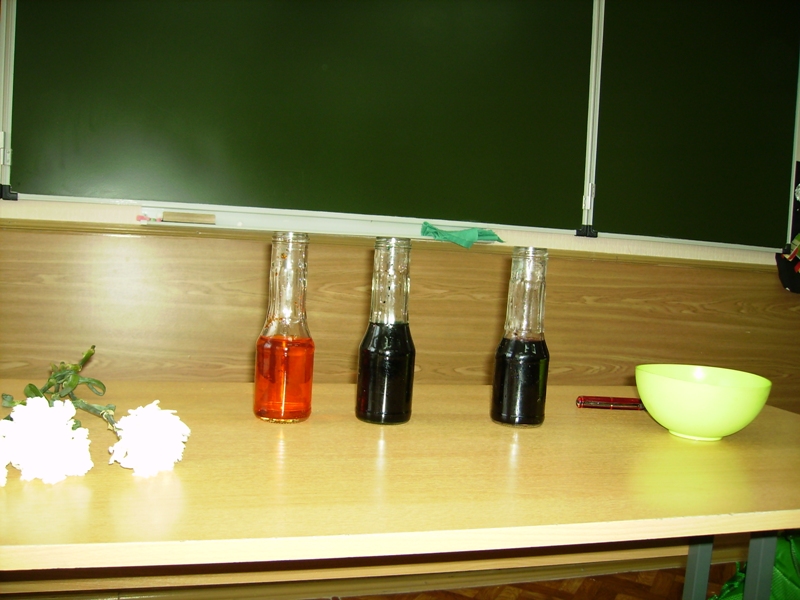 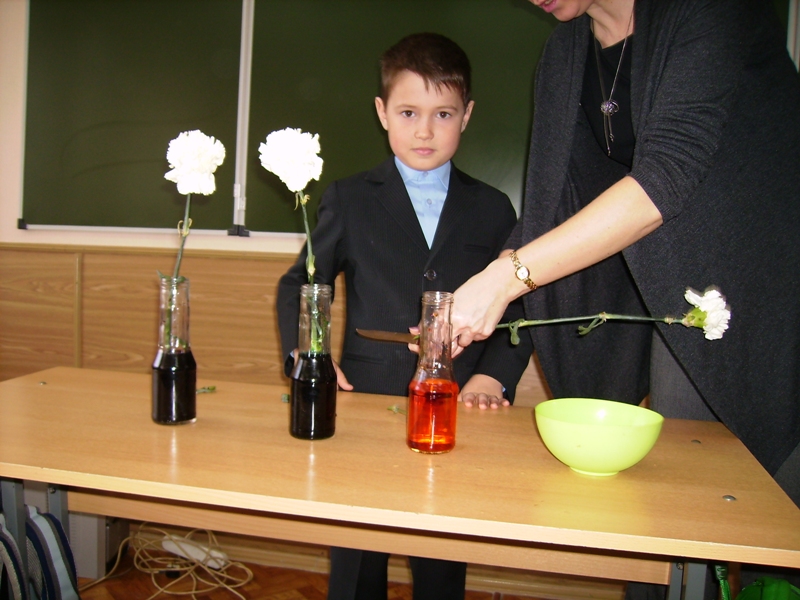 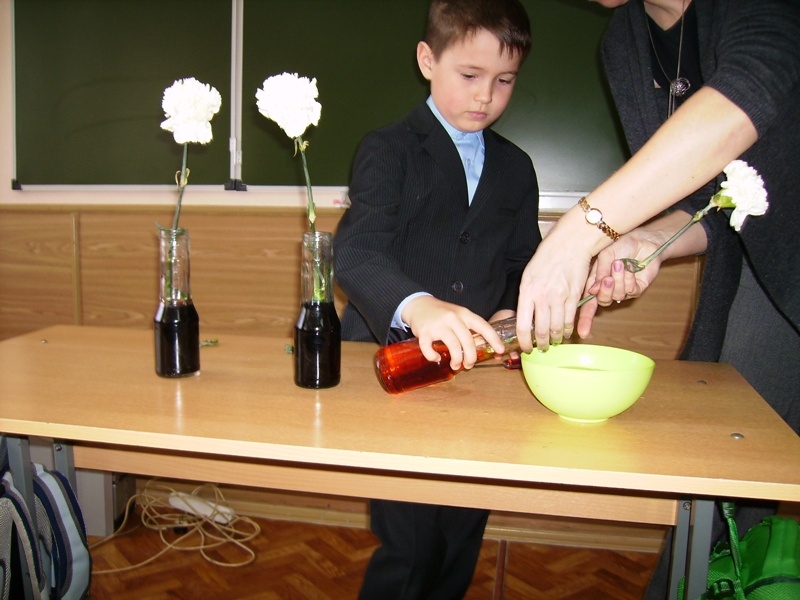 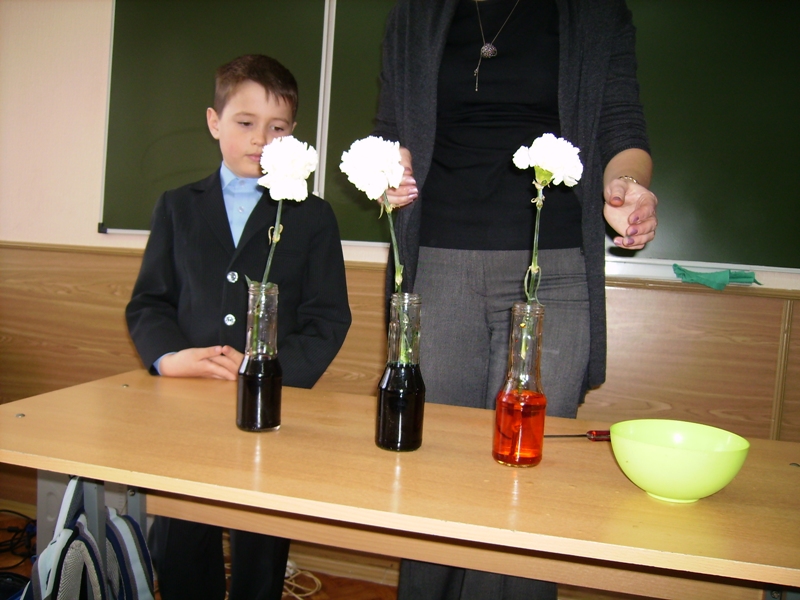 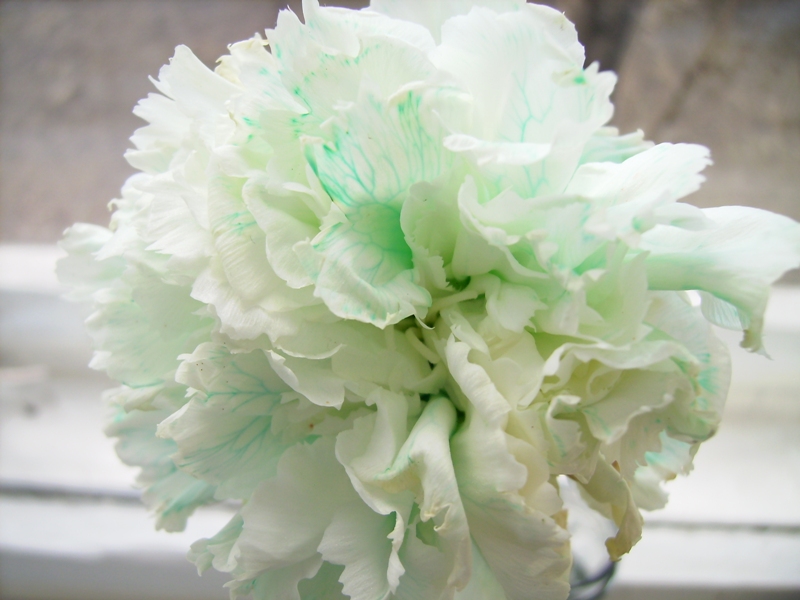 Что такое плесень?
Что такое плесень?
 Какая она бывает?
Чем опасна или полезна плесень?
Плесень - это микроскопические грибки, скапливающиеся пятнами в виде налета на чем-нибудь гниющем или сыром.
Мой первый эксперимент
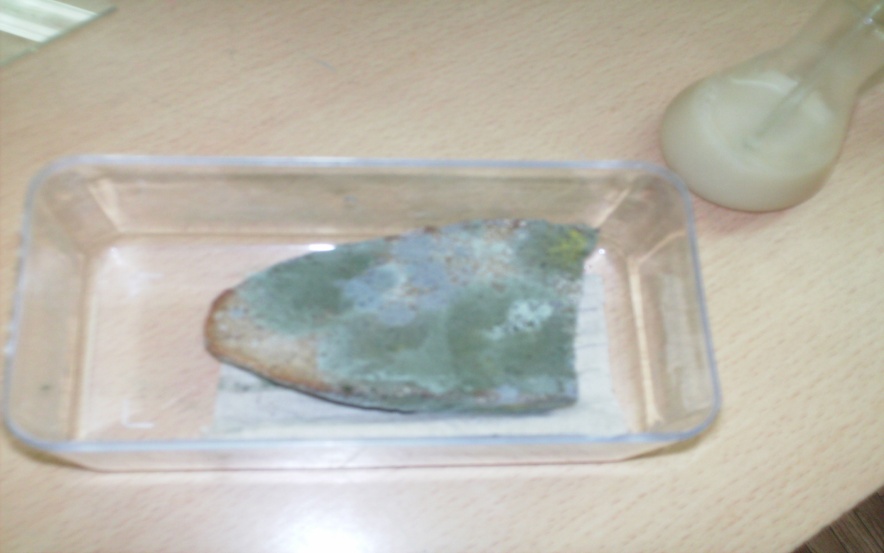 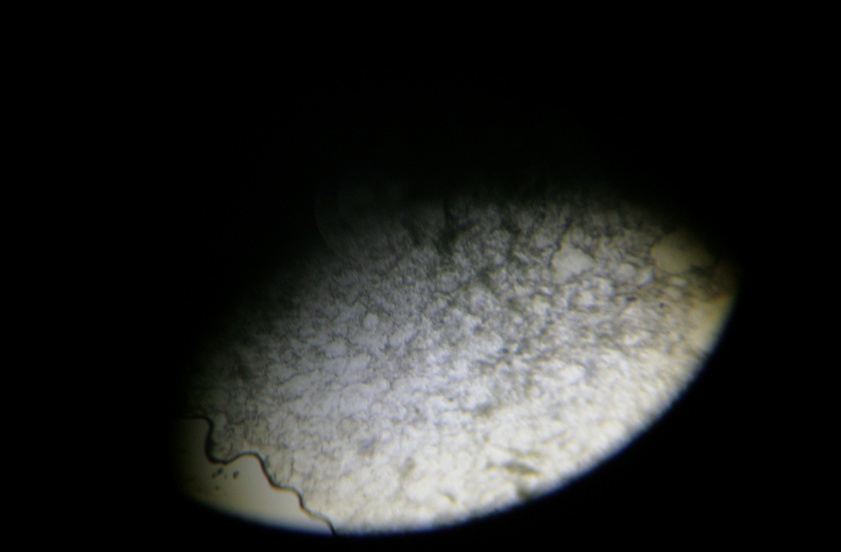 Наша выращенная плесень называется -  
             Плесневый гриб - мукор.
Рост плесени
2 день – серые пятнышки, кружочки размером 3-5 мм.
3 день – круги увеличиваются.
4 день – появилась лохматость.
 5 день - серо-зеленая лохматая шапочка покрыла весь кусок хлеба.